Endocrinology
PHYSIOLOGY OF HYPOTHALAMO-PITUITARY AXIS AND REGULATORY MECHANISMS




Dr Nervana Mustafa 
Associate professor of Physiology 
College of medicine
KSU
PHYSIOLOGY OF HYPOTHALAMO-PITUITARY AXIS & REGULATORY MECHANISMS
⦿ Structure of pituitary gland:

◼ Anterior pituitary cell types and hormones.
◼ Posterior pituitary cell types and hormones.

⦿ Hypothalamic control of pituitary gland:

◼ Hypothalamo-hypophysial portal system.
◼ Hypothalamo-hypophysial tract.

⦿ Feedback mechanisms:
◼ Positive feedback.
◼ Negative feedback.
STRUCTURE OF PITUITARY GLAND
⦿ Pituitary gland consist of two lobes:
◼ - Anterior (Adenohypophysis)

◼ - Posterior (Neurohypophysis)
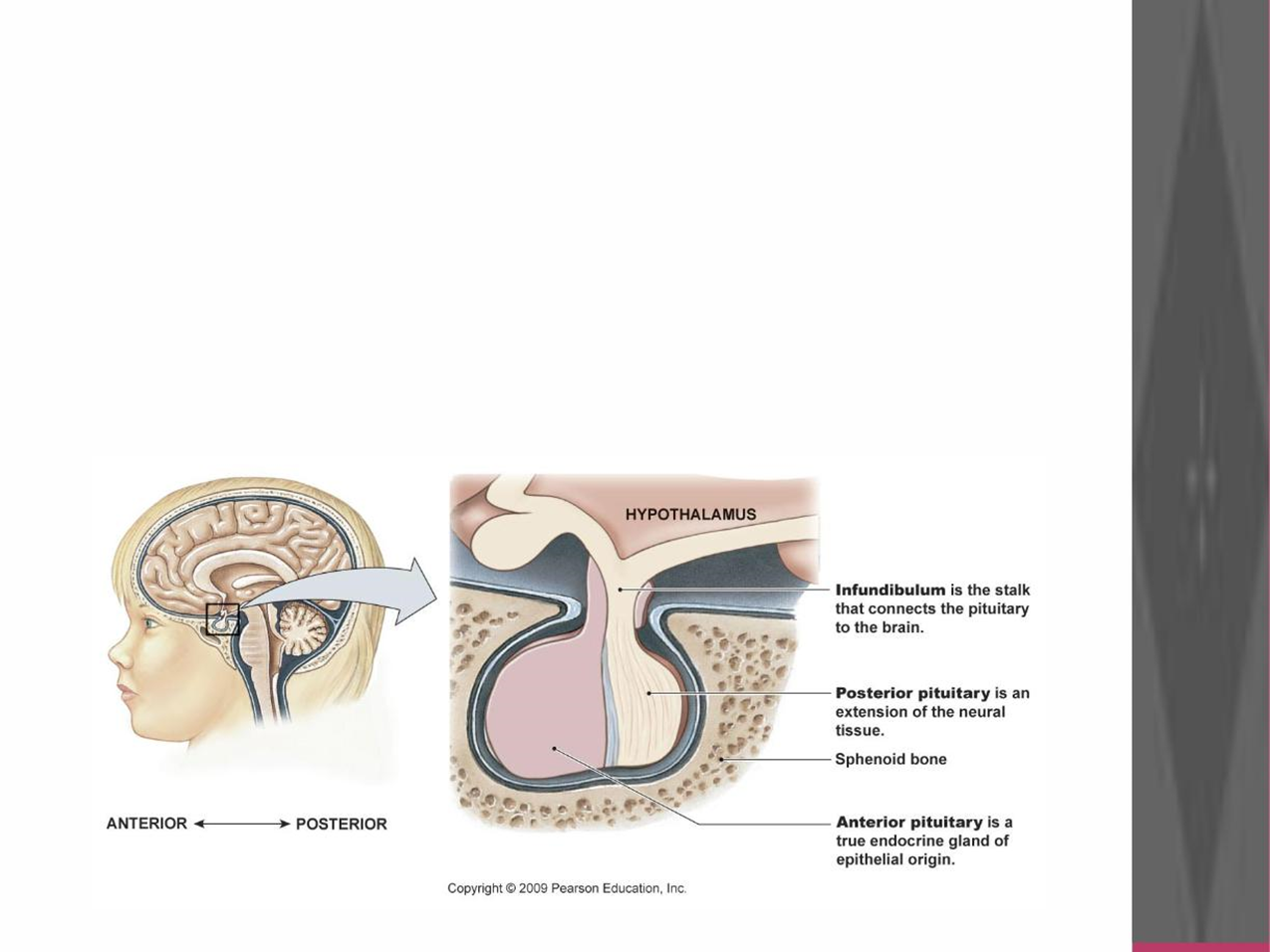 HISTOLOGY OF PITUITARY GLAND
⦿ Anterior pituitary originates from Rathke’s
pouch (pharyngeal epithelium).

⦿ Posterior pituitary originates from
hypothalamus (glial-type cells).
Anterior
Pituitary
Posterior
Pituitary
STRUCTURE OF PITUITARY GLAND
[RELATION TO OPTIC CHIASM]
HYPOTHALAMIC CONTROL OF PITUITARY SECRETIONS
⦿ Almost all secretions by the pituitary are
controlled by either:

◼ Hormonal  secretion of hypothalamus
(The anterior pituitary)

or
◼ Nervous signals from hypothalamus
(The Posterior pituitary)
CONTROL OF ANTERIOR PITUITARY BY
HYPOTHALAMUS
⦿ Special neurons in the hypothalamus synthesize and secrete the hypothalamic releasing and inhibitory hormones that control secretion of anterior pituitary.


⦿ Neurons send their nerve fibers to the median eminence (extension of hypothalamic tissue into the pituitary stalk).


⦿ Hormones are secreted to the tissue fluids, absorbed into the hypothalamic-hypophysial portal system and transported to the sinuses of the anterior pituitary.
HYPOTHALAMIC CONTROL OF
ANTERIOR PITUITARY GLAND (ADENOHYPOPHYSIS)
⦿ Anterior pituitary gland is connected to hypothalamus by portal system: “hypothalamic-hypophysial portal vessels”.
CONTROL OF ANTERIOR PITUITARY
BY HYPOTHALAMUS
STRUCTURE OF PITUITARY GLAND
⦿ Anterior pituitary
contains 5 cell types:

◼ Somatotrops: GH 40%
◼ Corticotrops: ACTH 20%
◼ Thyrotropes: TSH
◼ Gonadotropes: LH & FSH
◼ Lactotrops: PRL
HYPOTHALAMIC RELEASING & INHIBITING HORMONES
⦿ Growth hormone releasing hormone (GHRH): 

	◼ Stimulates release of 
growth hormone.
⦿ Growth hormone
inhibiting hormone (GHIH), also called Somatostatin:

	◼ Inhibits release of
growth hormone.
HYPOTHALAMIC RELEASING & INHIBITING HORMONES
⦿ Thyrotropin-releasing hormone (TRH):

	◼ Stimulates release of thyroid stimulating hormone (TSH).
HYPOTHALAMIC RELEASING &
INHIBITING HORMONES
⦿ Corticotropin-releasing hormone (CRH):

	◼ Stimulates release of adrenocorticotropin hormone (ACTH)
HYPOTHALAMIC RELEASING &
INHIBITING HORMONE
⦿ Gonadotropin
releasing hormone (GnRH). 

⦿ causes release of the
2 gonadotropic hormones: 

Luteinizing (LH).

- Follicle-stimulating hormone (FSH).
◼
HYPOTHALAMIC RELEASING & INHIBITING HORMONES
⦿ Prolactin Iinhibitory hormone (PIH) also known as;
Dopamine

◼ Inhibits prolactin secretion
POSTERIOR PITUITARY GLAND
(Neurohypophysis)
HYPOTHALAMIC CONTROL OF
POSTERIOR PITUITARY GLAND (NEUROHYPOPHYSIS)
⦿ Hormones synthesized in the supraoptic and paraventricular nuclei of the hypothalamus and released in posterior pituitary.
SECRETION OF POSTERIOR PITUITARY HORMONES
FEEDBACK MECHANISM
Positive feedback 			Negative feedback
- Release of hormone (A)
stimulates the release of hormone (B).

- Hormone (B) inhibits the release of hormone (A).
Release of hormone (A) stimulates the release of 
     hormone (B).

- Hormone (B) stimulates further release of hormone (A).
NEGATIVE FEEDBACK
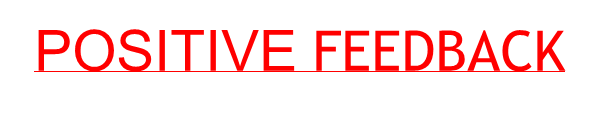 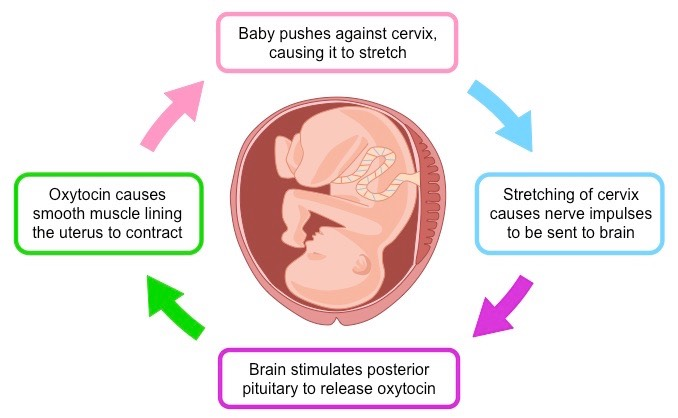 NEGATIVE FEEDBACK MECHANISM:
Long and short loop reflexes
Negative feedback control mechanism of CORTISOL
Negative feedback mechanism of sex steroid hormones
وفقن الله